How TO Be Safe Online
Some of the Dangers To Avoid
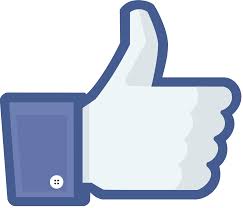 It’s Fun to Be Online
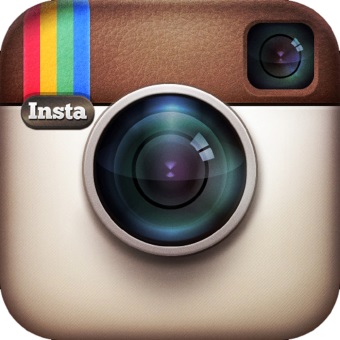 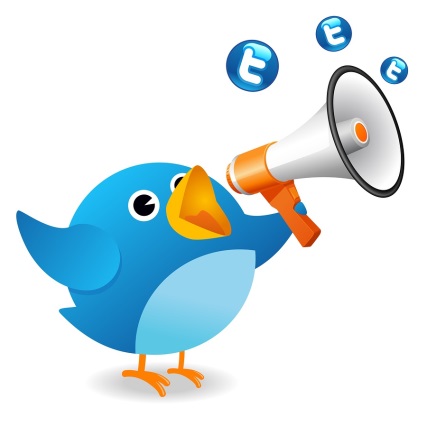 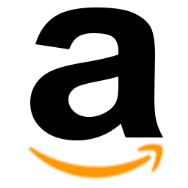 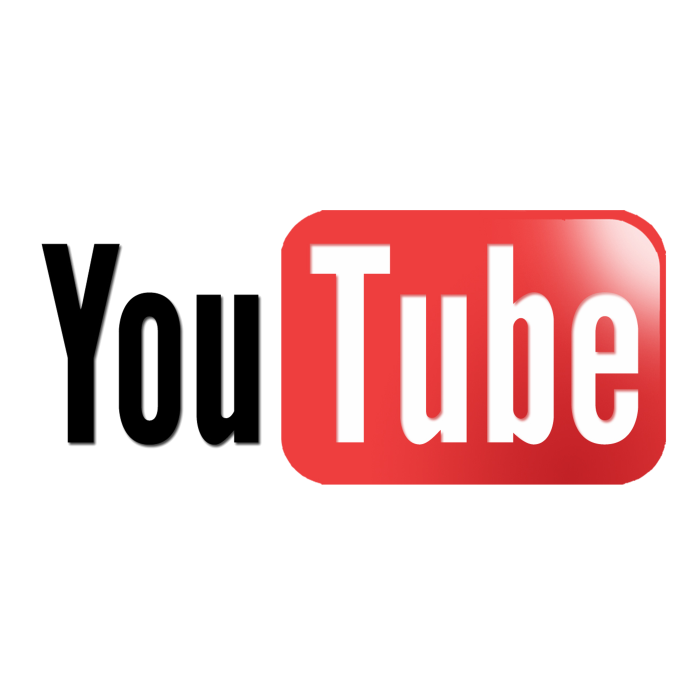 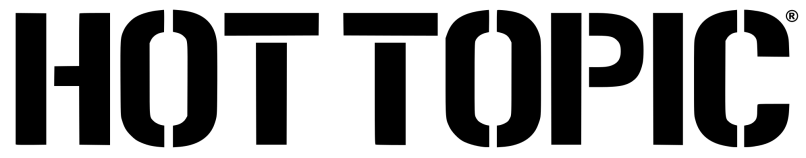 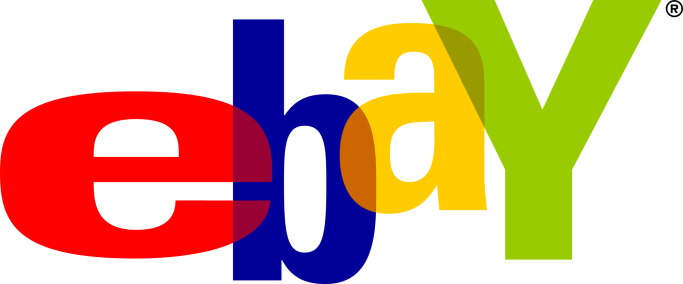 What are some of the risks?
Identity Theft
Any time you put personal info online, someone could steal it

Even full name and birthday can be enough for some thieves

Some thieves will watch your status updates to figure out answers to your security questions if they are things like pet’s name, mom’s name, etc.
Phishing
Most are obvious – an email asking for login and password

Sharing details online can lead to “spear-phishing” where they send offers tailored to you to make it look more convincing (i.e. services you use or games you play)
Identity Spoofing
Pretending to be someone else online

Either hacking an account and taking over or creating a new one in your name

Can send messages to your friends/family looking for money on your behalf
Trolling
Anything that makes someone’s life difficult online

Can be minimal like bothering people in online games or go up to harassment and threats of violence

Often seen on social networking sites and in community forums on popular websites
Scams
Most are fairly obvious

Some might be tempting or scary

Examples:
Saying you won a tropical vacation
Saying your computer is infected with a virus
Hoaxes
Can have a long life online 

People share them without realizing they’re not true

Rarely harmful, but can have a negative impact on your opinion of some products or celebrities
How do you protect yourself from these Dangers
Today, you’re going to prepare